初中数学
七年级(下册)
8.1 同底数幂的乘法
WWW.PPT818.COM
1014
103
3个10
14个10
17个10
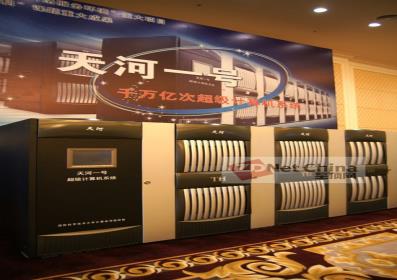 8.1　同底数幂的乘法
问题   一种电子计算机每秒可进行1014  次运算，它工作103  秒可进行多少次运算？
(                        )
＝
(                     )
10×…×10
10×10×10
×
×
(                             )
＝  10×10×…×10
＝1017
即：计算机工作103秒可进行1017次运算.
8.1　同底数幂的乘法
（aa…a）
·（aa…a）
am · an  =
m个a
n个a
= aa…a
(m+n)个a
=am+n
am · an =  am+n  (m、n都是正整数)
底数不变, 指数相加.
同底数幂相乘，
am·an·ap=
8.1　同底数幂的乘法
【例1】计算，结果用幂的形式表示：       
     （1） a · a6 ；            
    （2） (－2)3×(－2)2 ； 
    （3） －am ·a2m； 
    （4） 25×23×24.
am+n+p
（m、n、p都是正整数）
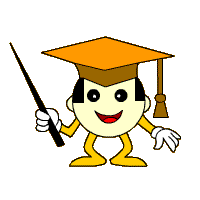 小试牛刀
1．口答：
（1）(     )2×(    )4 ＝ 　　　；
（2）(－2)10×(－2)13 ＝ 　　　；
（3）－bn·b2n-1 ＝ 　　　 ； 　　　　　
（4）x5· x4·x ＝ 　　．
(   )6
8.1　同底数幂的乘法
－223
－b3n-1
x10
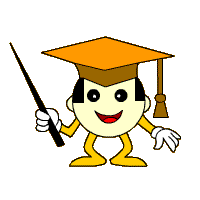 小荷才露尖尖角
8.1　同底数幂的乘法
2．下面的计算是否正确？如有错误，请改正：
（1）x3 ·x3＝2x6 ；             （       ）
（2）x4 ·x2＝x8 ；                （       ）
（3）a2＋a2＝a4 ；             （       ）
（4）x·x3 ＝ x3   ．         （       ）
×
x6
×
x6
×
2a2
x4
×
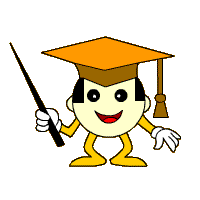 小荷才露尖尖角
8.1　同底数幂的乘法
3．填空：
5
（1）a7·a(__)＝a12；
（2）an·a(___) ＝ a3n；
（3）若3×27×35 ＝ 3x，则 x＝ ___.
2n
9
39
3×    ×35 ＝
33
公式中的a可代表一个数或字母或多项式等.
8.1　同底数幂的乘法
【例2】计算，结果用幂的形式表示：
    （1）(2y＋1)2 · (2y＋1)5；
    （2）(p－q)5  · (q－p)2;
    （3）a4·a6＋a5·a5.
注意运算顺序
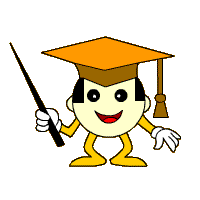 更上一层楼
8.1　同底数幂的乘法
4．计算：
（1）(x－y)·(y－x)2· (x－y)5；
（2）an·an+1＋a2n·a（n是正整数）.
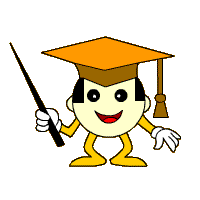 探研时空
8.1　同底数幂的乘法
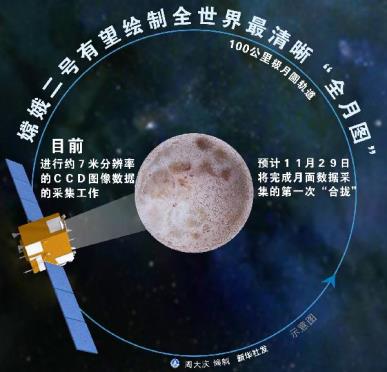 “嫦娥二号”发射升空后，飞行速度：1.5×103米/秒，预计5日内到达指定轨道，若到达轨道时飞行了4.32×105秒，请计算此时“嫦娥二号”飞行的路程 （结果用科学计数法表示）．
解：1.5×103×4.32×105
＝（1.5×4.32）×（103×105 ）
＝6.48×108
（米）
答：此时“嫦娥二号”飞行的路程大约是6.48×108米.
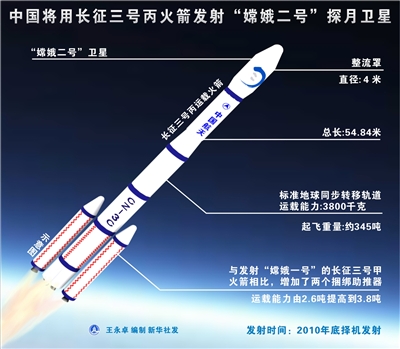 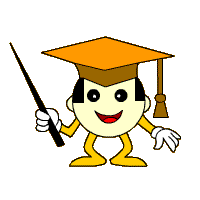 探研时空
密码
即 密码就是“256”．
256
8.1同底数幂的乘法
大家想了解一下“嫦娥二号”探月卫星的基本数据，需要输入密码才能打开．现在知道 xm=32，xn=8，密码就是xm+n的值．你能帮助破解密码吗？
解：因为xm+n=xm · xn=32×8=256；
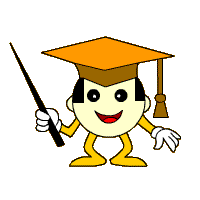 当堂反馈
8.1　同底数幂的乘法
1．计算:
 （1） a7·(－a)6；     （2）(x＋y)3·(－x－y)2.
 
2．一个长方体的长为4×103厘米，宽为2×102厘米，高为2.5×103厘米，则它的体积为（        ）立方厘米
（结果用科学记数法表示） ．
 A．2×109   B．20×108   C．20×1018     D．8.5×108

3．已知xm ＝ 3，xn ＝ 5，求xm+n．
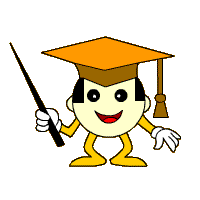 课外延伸
8.1　同底数幂的乘法
【规律探究题】a3表示3个a相乘，(a3)4表示4个_____相乘，因此(a3)4 ＝ 　　　　　　＝  ____，由此推得(am)n ＝ ______，其中m、n都是正整数，并利用你发现的规律计算：
（1）(a4)5＝    ；                     

（2）[(a+b)10]3＝　　　　．
a3· a3· a3· a3
a12
a3
amn
a20
(a+b)30
8.1　同底数幂的乘法
小结
通过这节课的学习你有什么收获？
8.1　同底数幂的乘法
【课后作业】

   课本P48习题8.1第3、4、5题.